Som medarbeider har du ansvar for å medvirke til god dialog og bidra til å finne løsninger som gjør at du kan komme tilbake på jobb så raskt som mulig. Dine oppgaver og plikter er å:
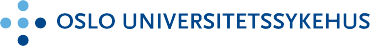 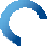 Melde fra til arbeidsgiver dersom du blir syk eller
skadet
Gi opplysninger om din funksjonsevne til arbeidsgiver (men ingen plikt til å opplyse om diagnose)
Tidligst mulig samarbeide med arbeidsgiver om
å finne løsninger som hindrer full sykemelding
Delta i å utarbeide og gjennomføre oppfølgingsplanen, dialogmøter og bedriftsinterne tiltak som kan bidra til at du helt, eller delvis, kan komme tilbake i arbeid
Kjære medarbeider i avdeling rus- og avhengighetsbehandling ved Oslo Universitetssykehus
Du er vår viktigste ressurs og avdelingen ønsker å legge til rette for et inkluderende arbeidsliv med fokus på nærvær. Hvis du blir syk, eller har utfordringer med å utføre dine normale
arbeidsoppgaver, har avdelingen som målsetning å jobbe med tilbakeføring til arbeid og dine ordinære oppgaver.
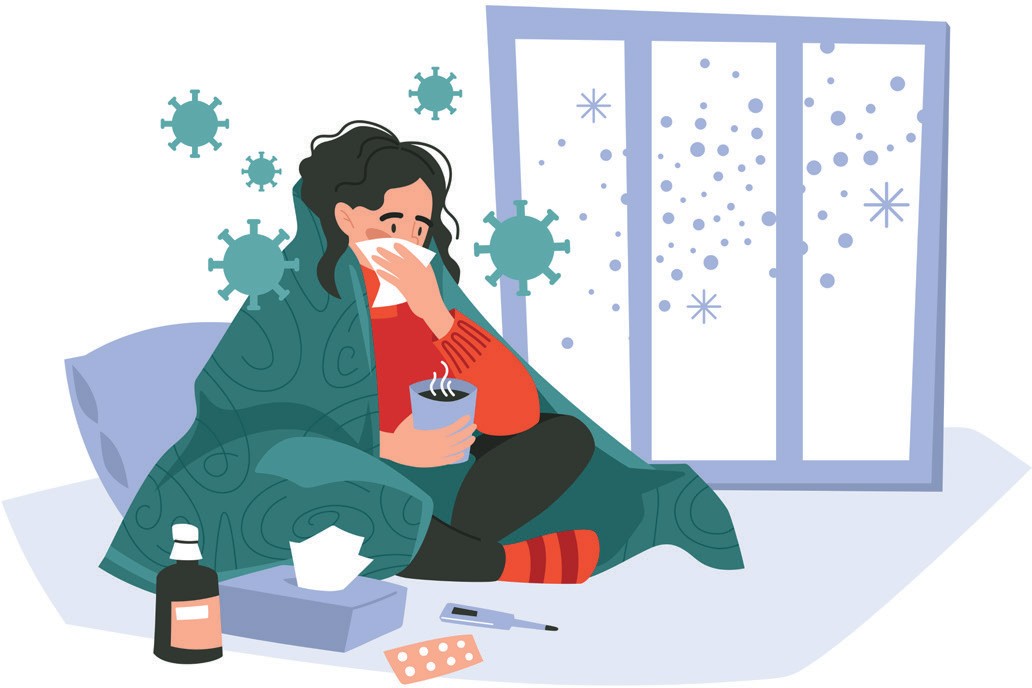 Retten til sykepenger kan fall bort dersom man uten rimelig grunn nekter å gi opplysninger eller medvirke til utredning, nekter å ta imot behandling eller tilrettelegging av arbeid.
Arbeidsgiver har hovedansvaret for oppfølgings- dialogen med den som har utfordringer med å utføre arbeidsoppgavene sine og/eller er sykemeldt. Arbeidsgivers oppgaver og plikter er å:
I slike situasjoner er god dialog mellom deg og din leder viktig og den bør være kjennetegnet av åpenhet, tillit og gjensidig respekt. Målet er tett, målrettet og omsorgsfull oppfølging slik at du og din leder sammen kan finne ut hvilke muligheter for tilrettelegging som finnes på arbeidsplassen. Hensikten med tilrettelegging er tilbakeføring til ordinære arbeidsoppgaver og den er tidsavgrenset.
Jobbe systematisk med å forebygge sykdom eller
skade
Følge deg opp både før, under og etter en sykdomsperiode. Jevnlig oppfølging ved sykefravær.
Tilrettelegge så langt det er mulig, slik at dersom du har redusert arbeidsevne kan beholde eller få passende arbeid.
Sammen med deg utarbeide en oppfølgingsplan og sende den til NAV og fastlege.
Avholde og delta i dialogmøter
Informere om at du har rett til å la seg bistå av en tillitsperson i samtale med arbeidsgiver
Dokumentere/loggføre sykefraværsoppfølgingsarbeidet og oppdatere oppfølgingsplanen
Før du blir syk
I slike prosesser har både medarbeider og leder oppgaver og plikter. Under finner du informasjon du bør kjenne til før du blir syk.
Ved alvorlig sykdom og/eller funksjonssvikt, hvor oppfølging i henhold til rutine ikke anses som rimelig, skal leder dokumentere dette. Du skal likevel ha relevant oppmerksomhet.
Avdeling rus- og avhengighetsbehandling ved Oslo Universitetssykehus.